Thwaite Through Time: Additional Images

All images ©Leeds Museums and Galleries

CC BY-SA 2.0
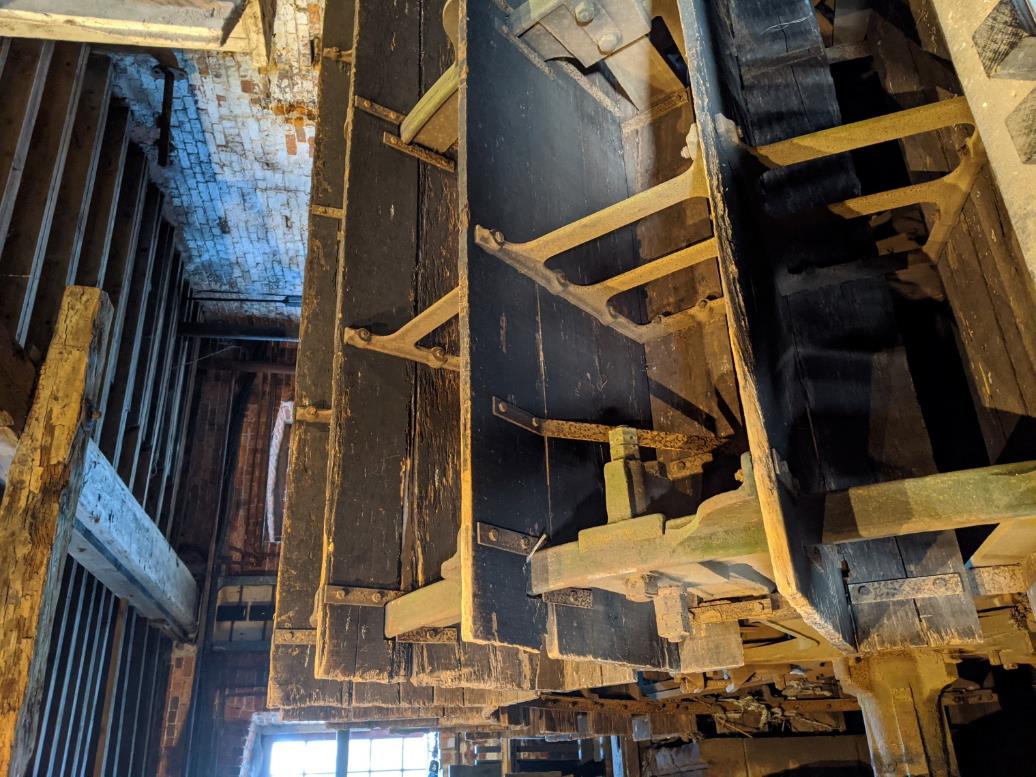 The large water wheel inside the mill
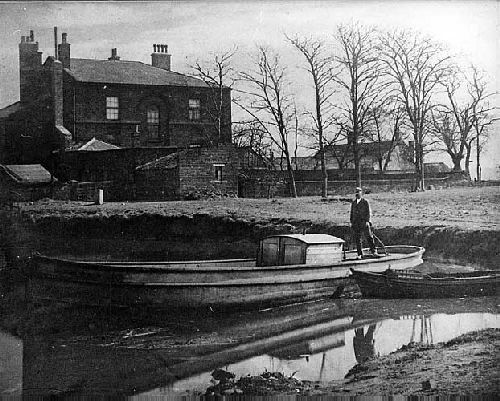 William Horn (mill owner at the time) on a barge in the mill pond, c. 1900
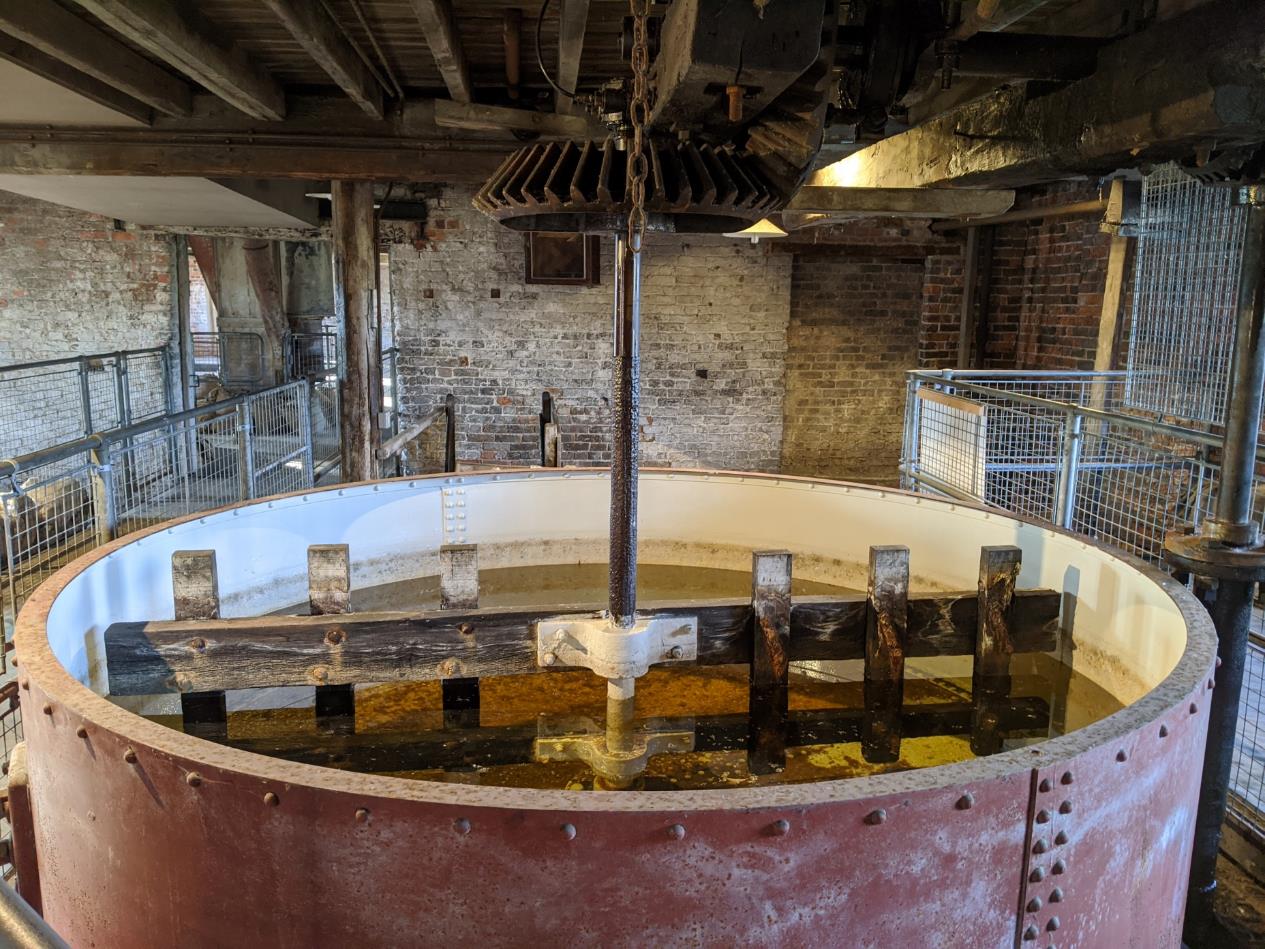 The Wash Tub in the mill, where ground flint or china stone was stirred with water to remove impurities.
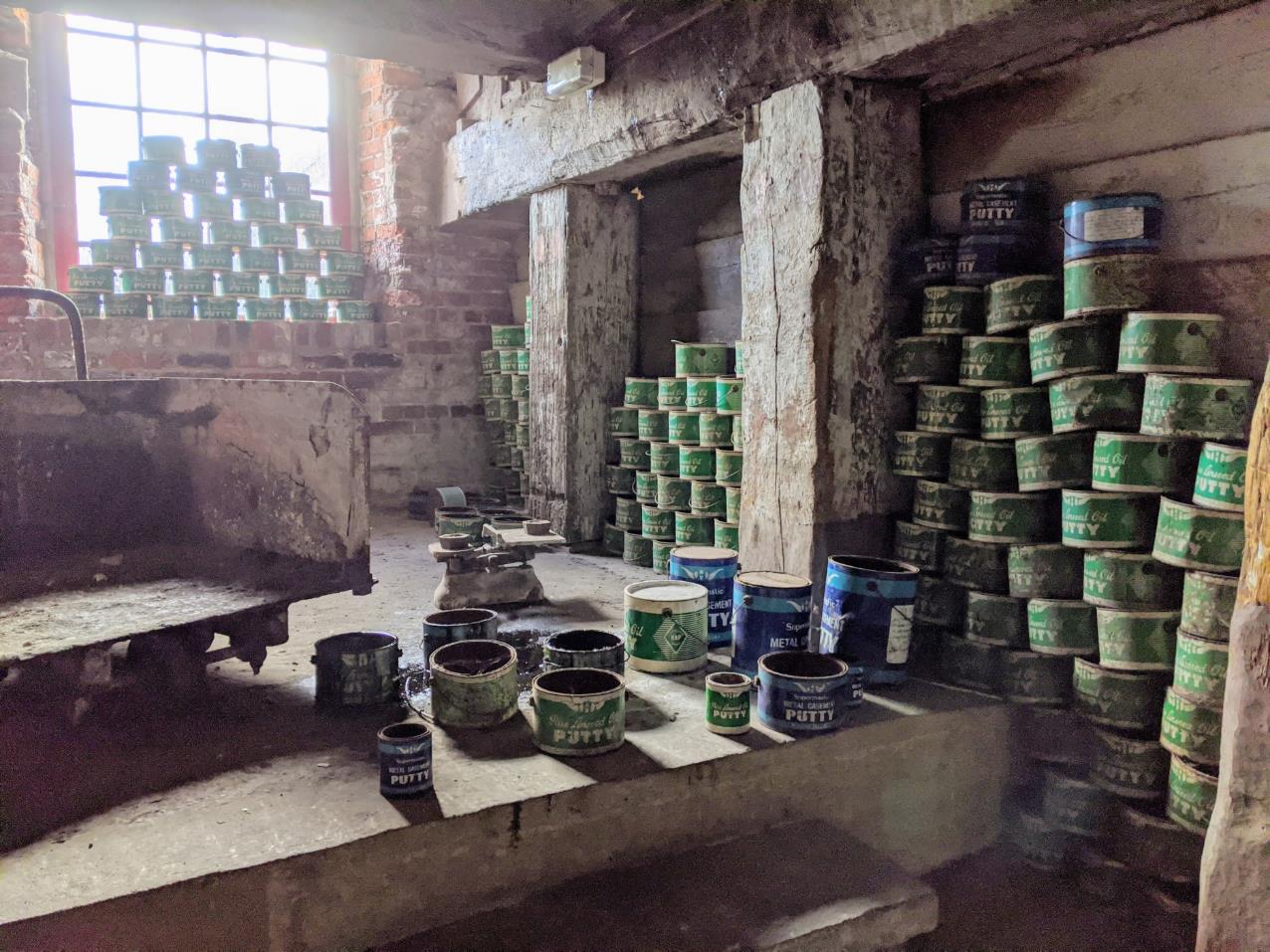 The Putty Packing Room in the mill
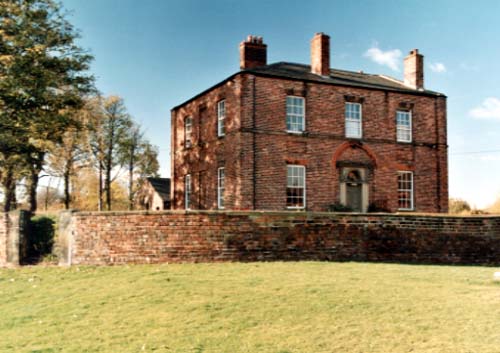 Thwaite House in 1999
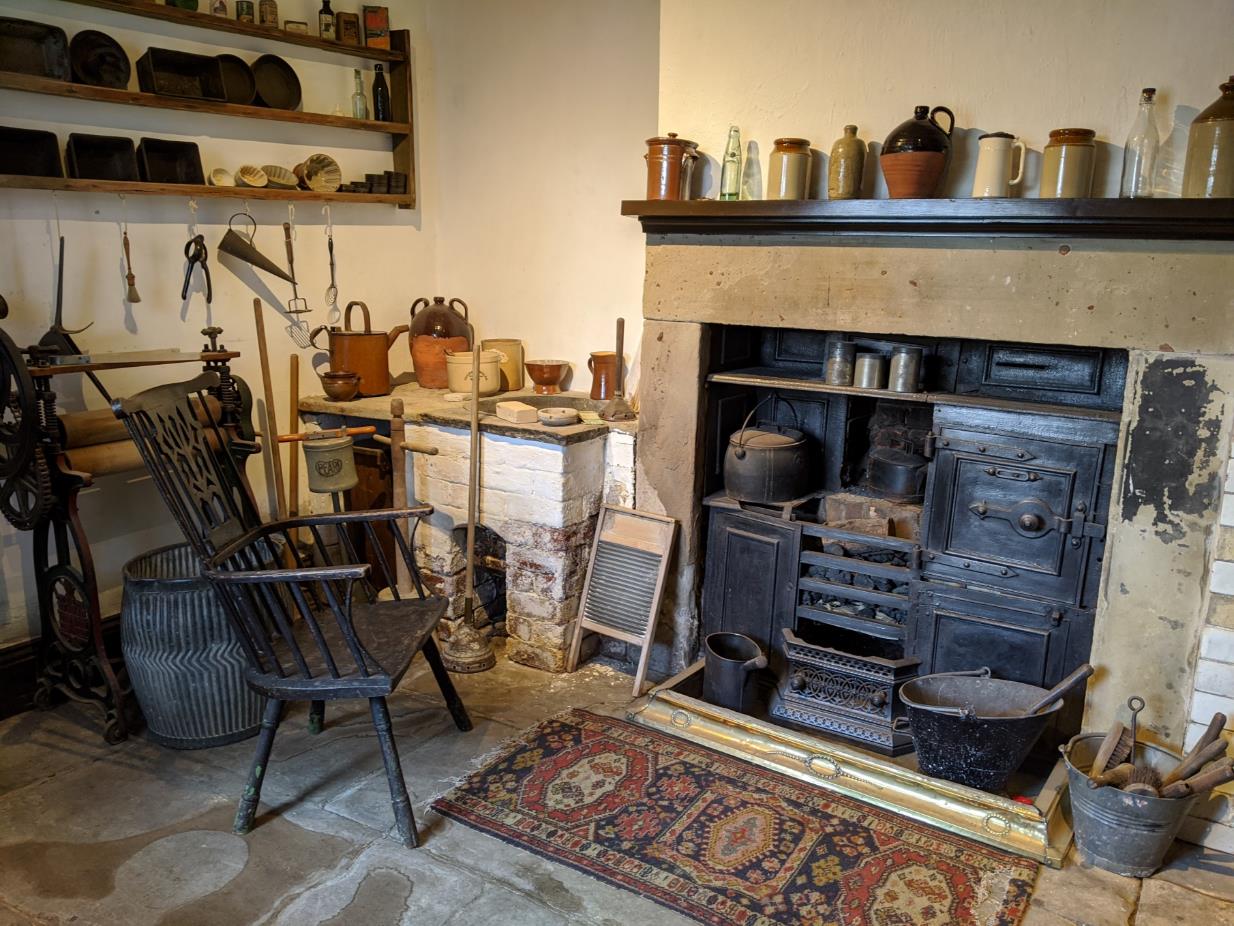 The Victorian Scullery in Thwaite House – part of the current museum
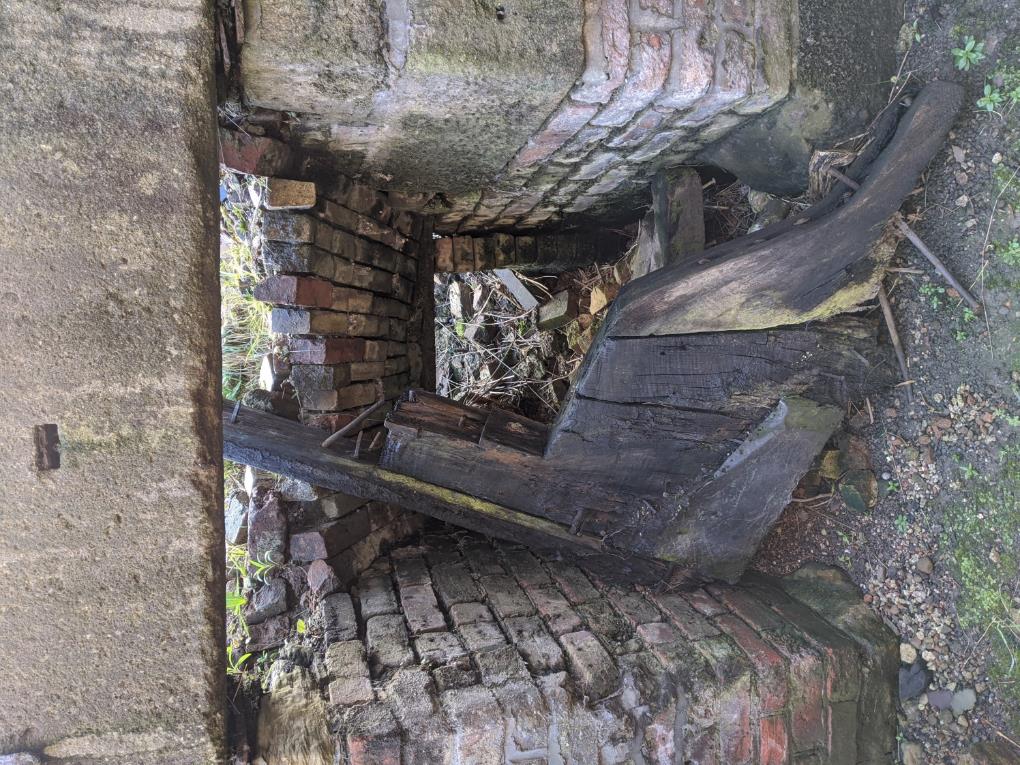 Old barge wood in the calcining kilns
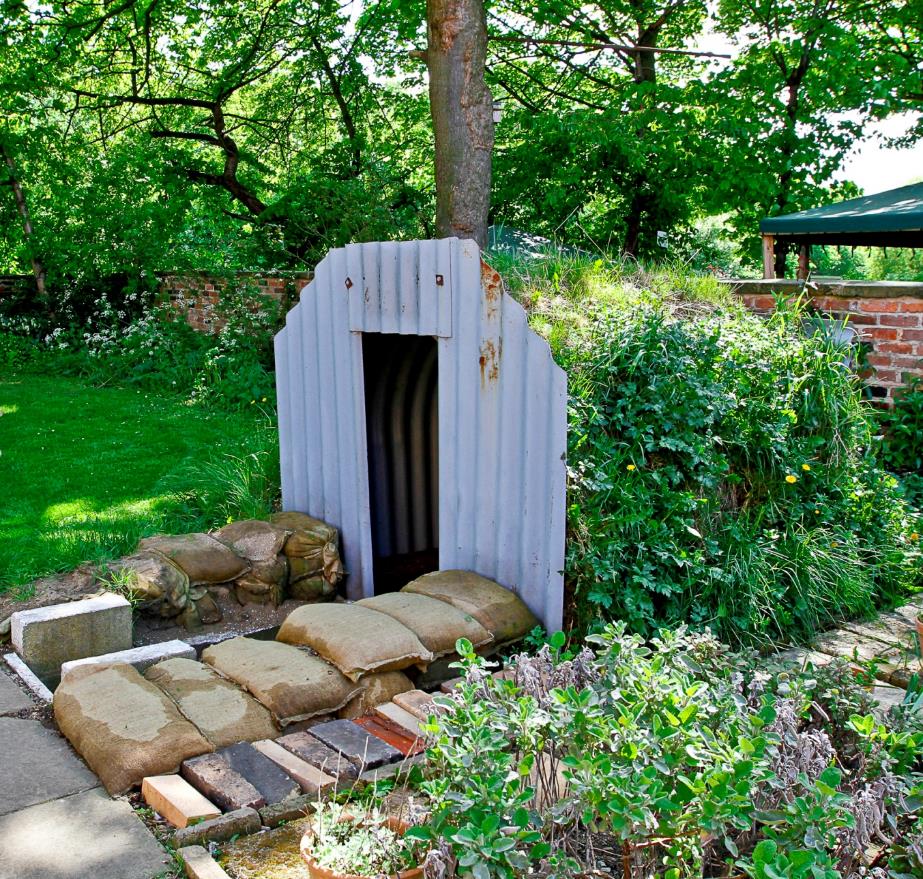 Visitors today can imagine the experience of an air raid by stepping inside a replica Anderson Shelter in the garden
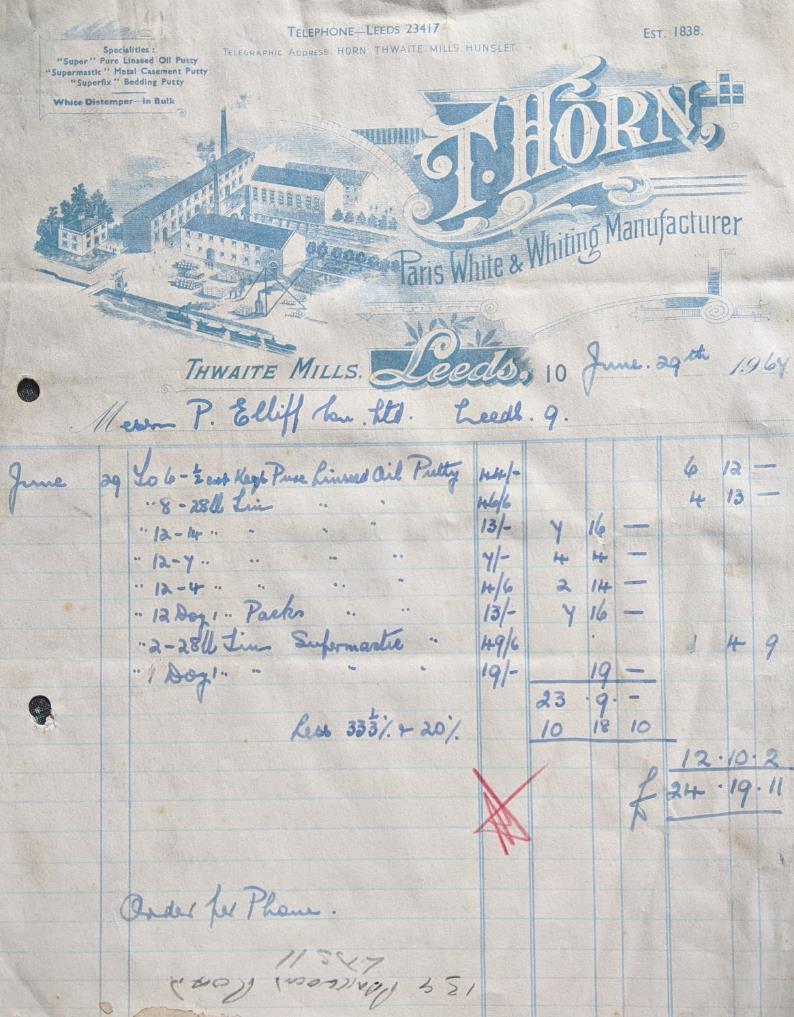 An invoice from the Horns for a list of different types and amounts of putty, dated 1967
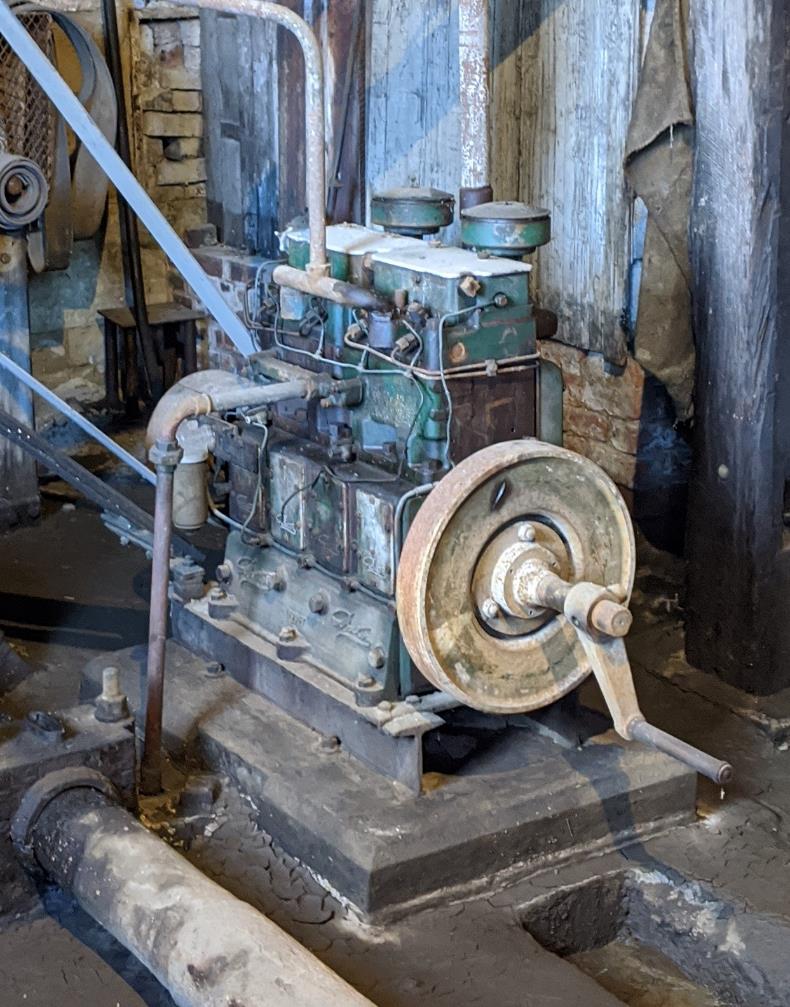 The Petter Engine which enabled the Horns to complete remaining putty orders after the flood of 1975